Тема урока: Погода и климат
Цели урока:
—сформировать понятия «погода» и «климат»;
—сформировать представление о воздушных массах;
—выявить зависимость климата от географической широты, воздушных масс, высоты над уровнем моря, положения по отношению к горным сооружениям;
—выявить влияние погодных условий на здоровье людей;
—формировать умение давать описания погоды и климата.
Проверка домашнего задания

1.Продолжите определение: облака — это ... .
2.Какое влияние оказывает облачность на температуру воздуха?
3. Назовите основные виды облаков и их очередность расположения относительно поверхности земли?
4. Почему зимой на оконных стеклах образуется иней?
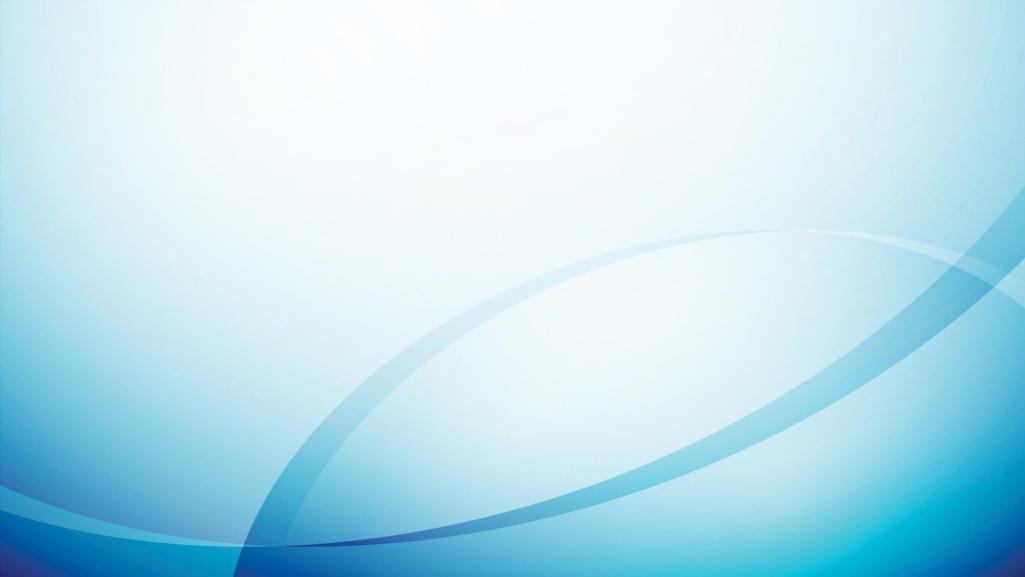 Элементы и явления погоды
Наблюдения на метеорологических станциях
Обработка информации в метеорологических центрах
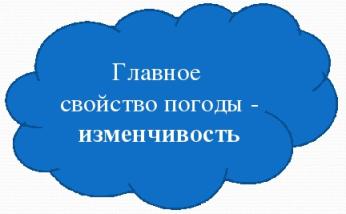 Прогноз погоды
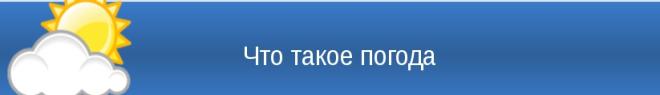 это состояние атмосферы в данном районе за сутки, неделю, месяц.
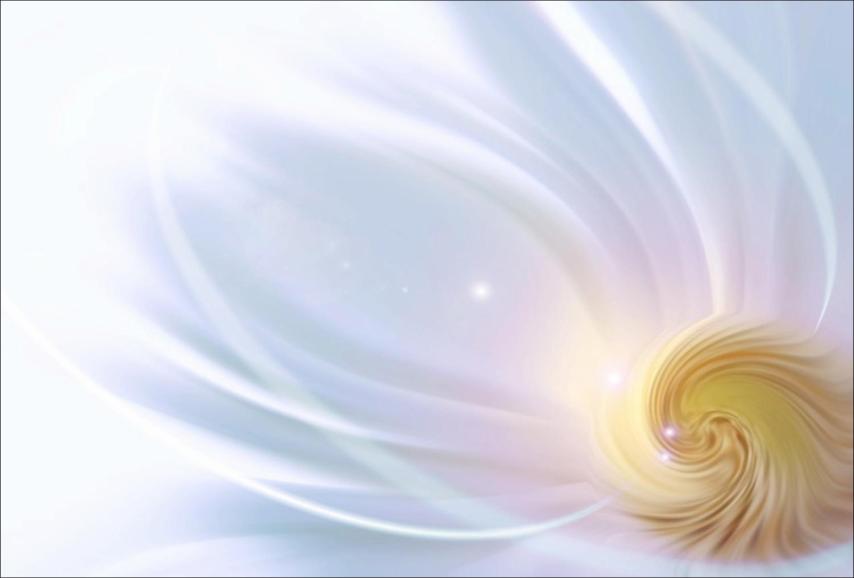 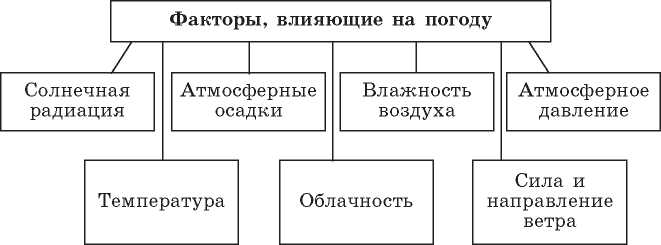 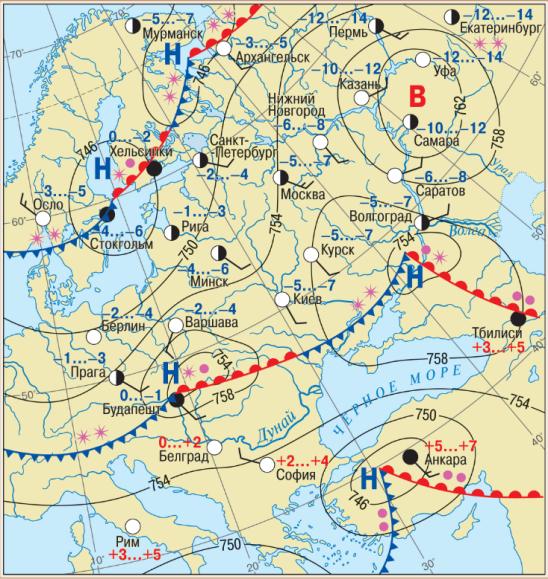 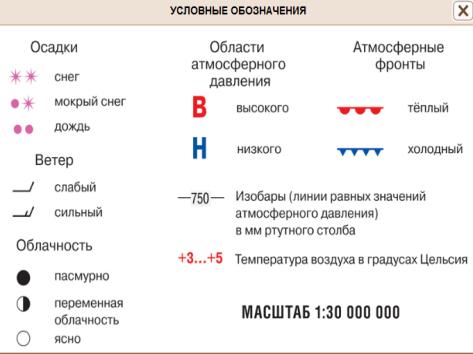 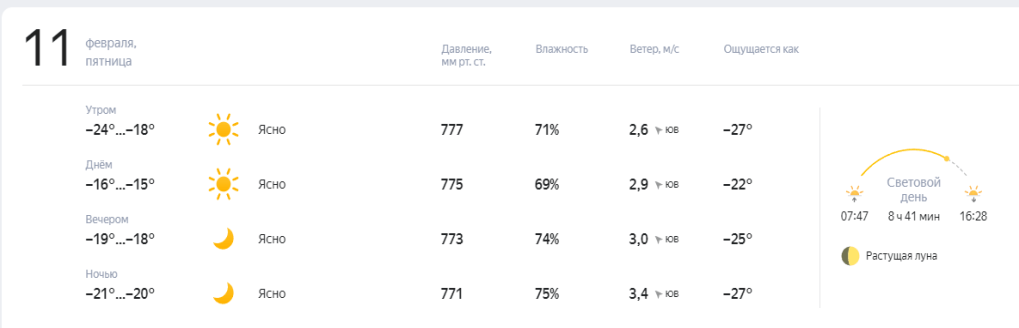 Воздушная масса - объем воздуха, занимающий   большое пространство и имеющий относительно однородные (одинаковые) свойства. 
Свойствами воздушной массы являются: температура воздуха, влажность, содержание примесей (пыли)
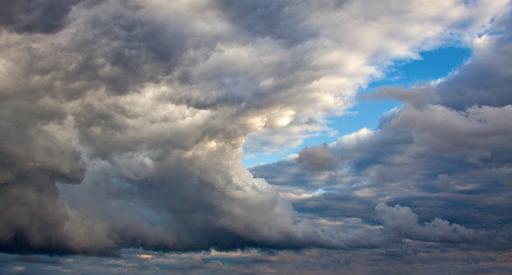 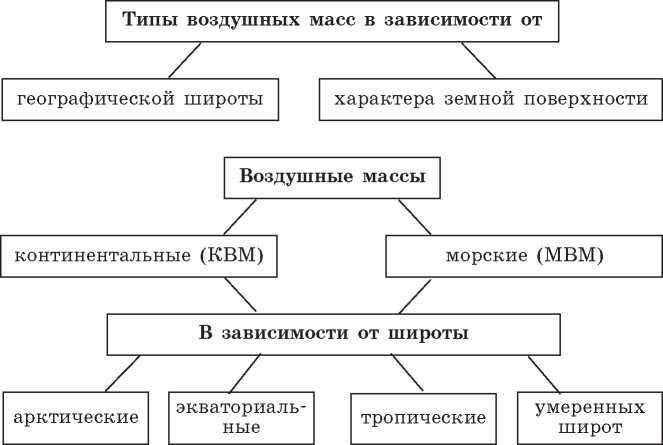 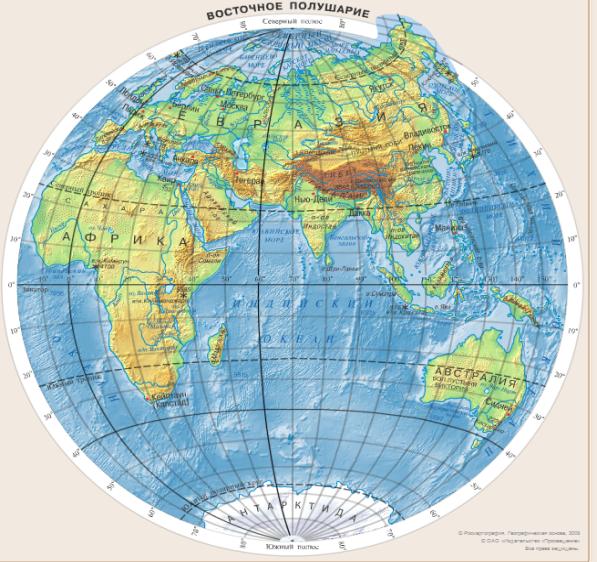 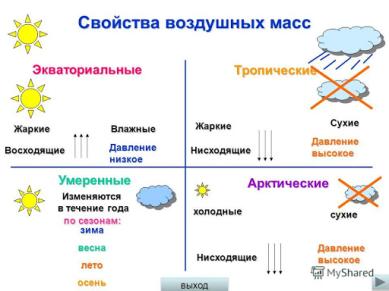 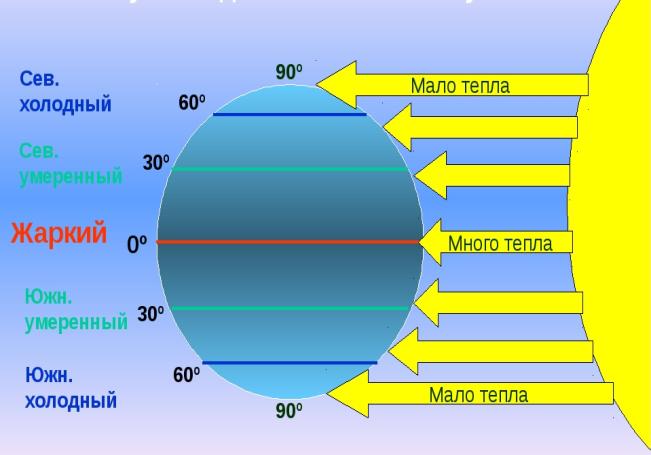 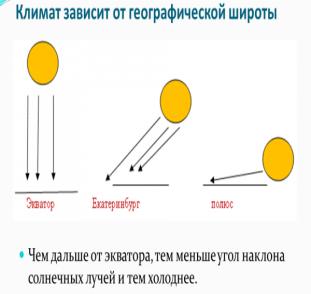 Главные факторы климаты:
Географическая широта
Близость морей и океанов
Перенос воздушных масс
Рельеф и высота над уровнем моря
Положение по отношению к горным склонам
Морские течения
Главный климатообразующий фактор –географическая широта.
Климат – многолетний режим погоды.
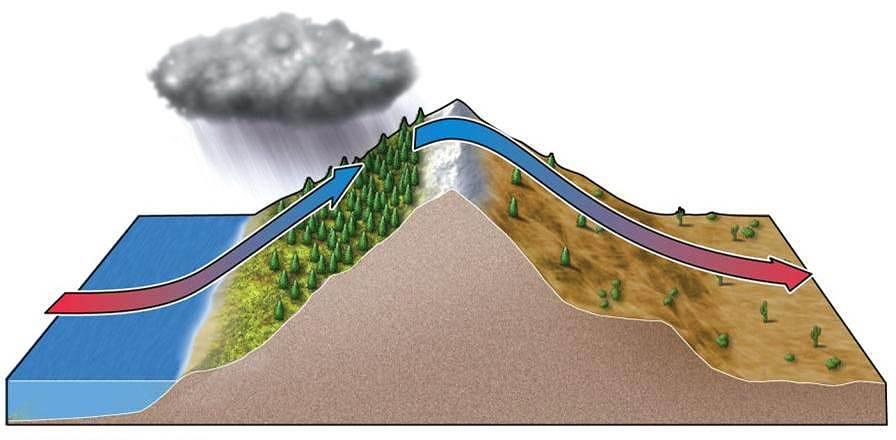 Подветренный склон – осадков мало
Наветренный склон – осадков много
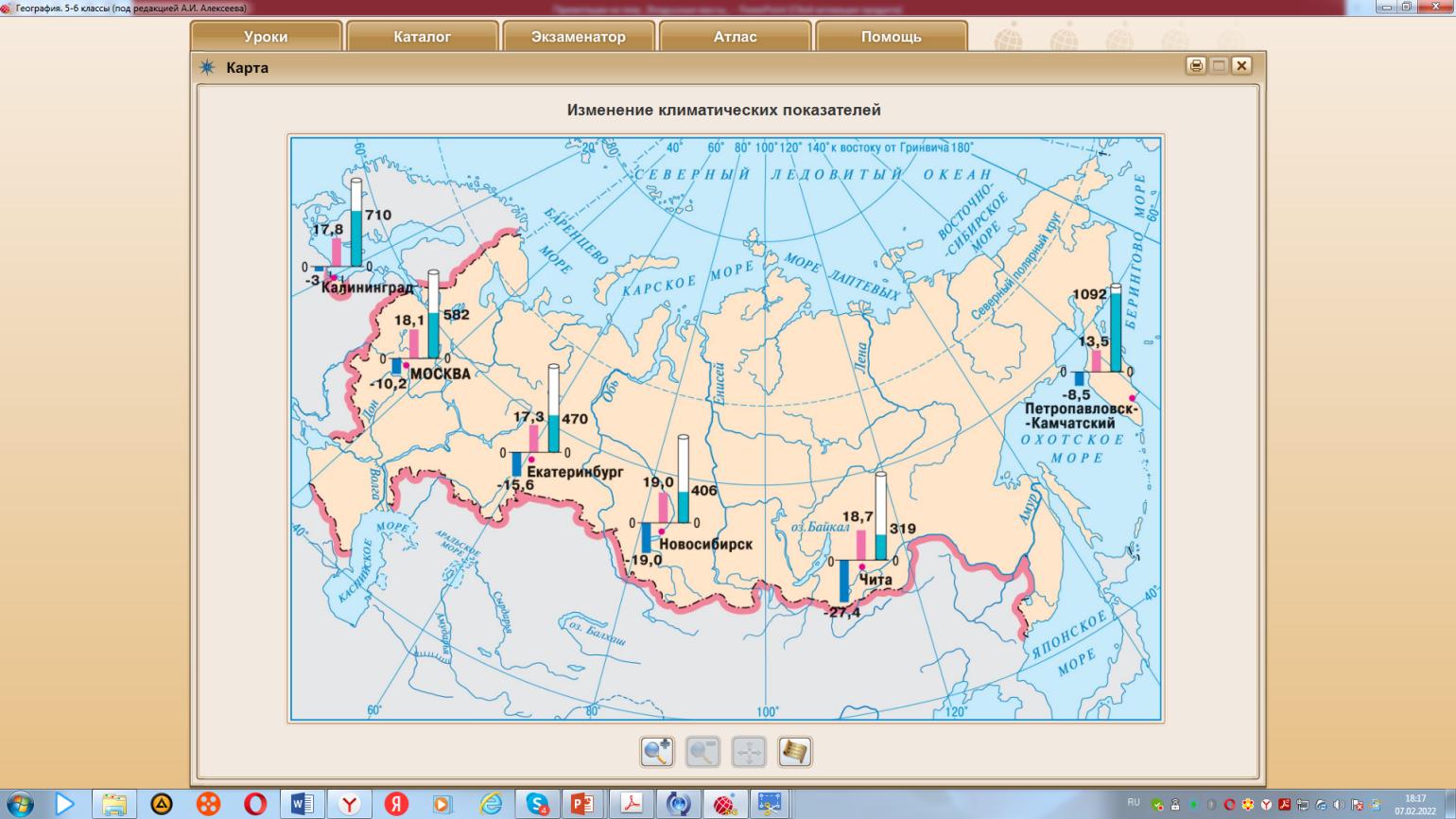 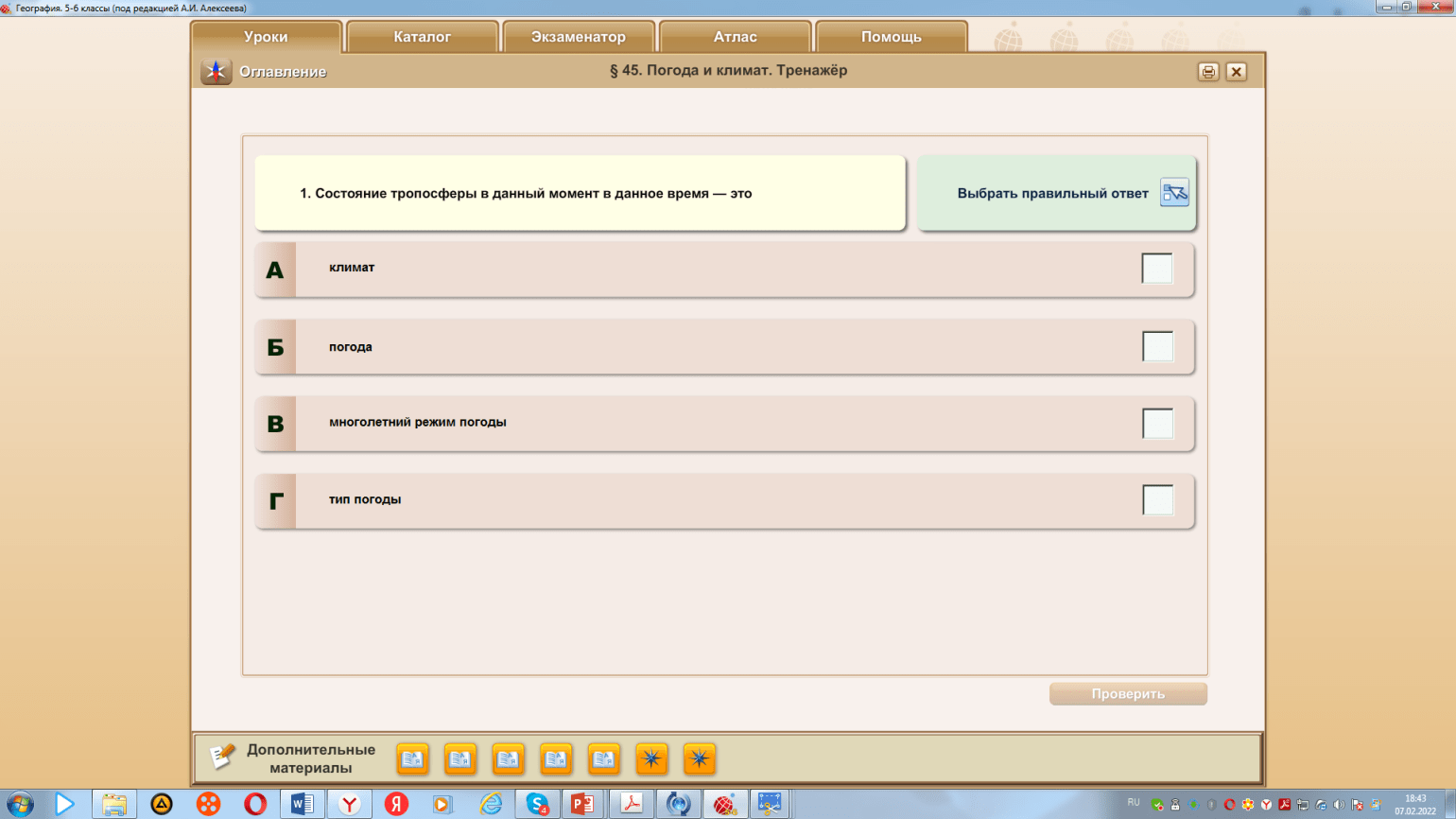 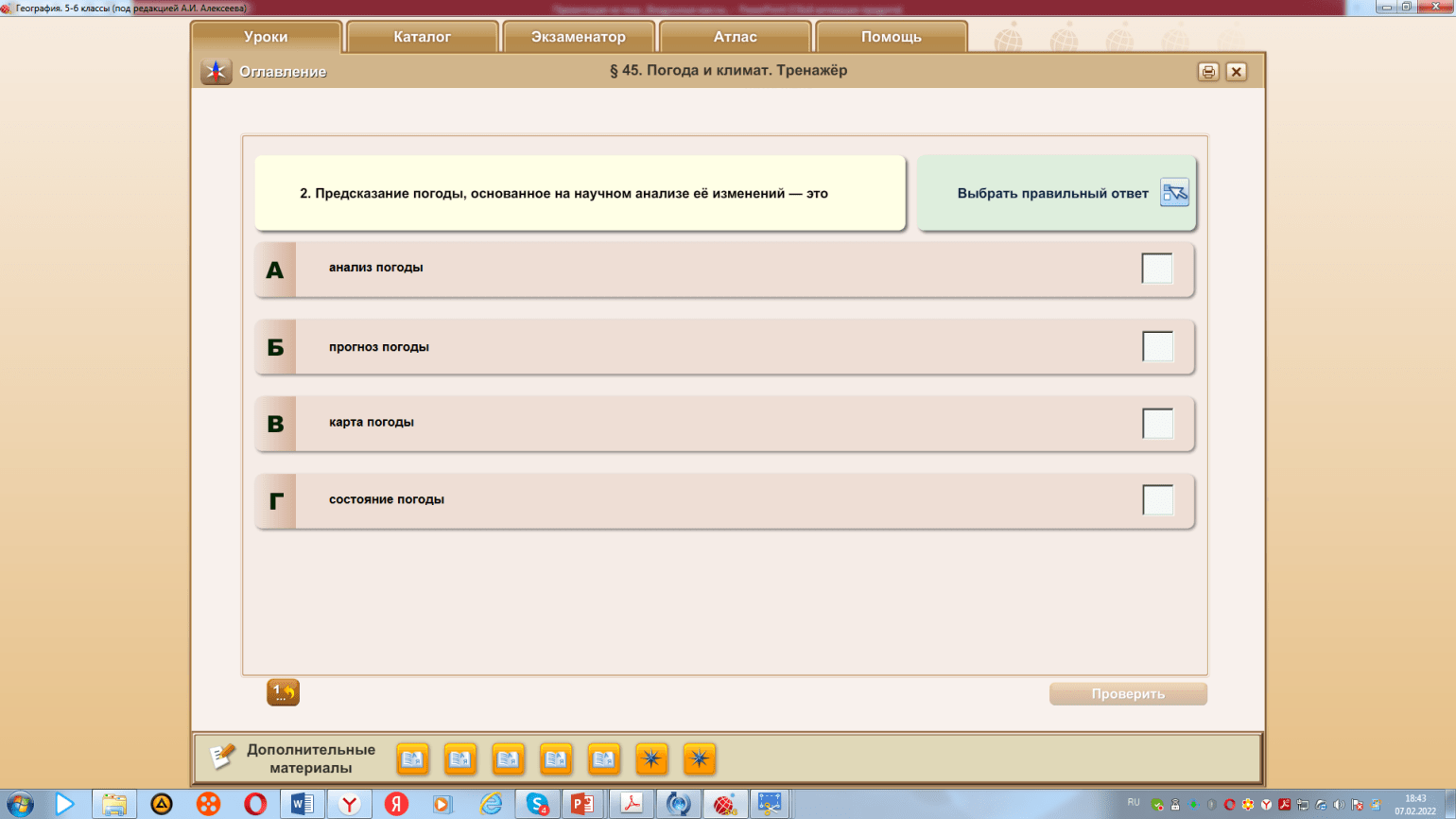 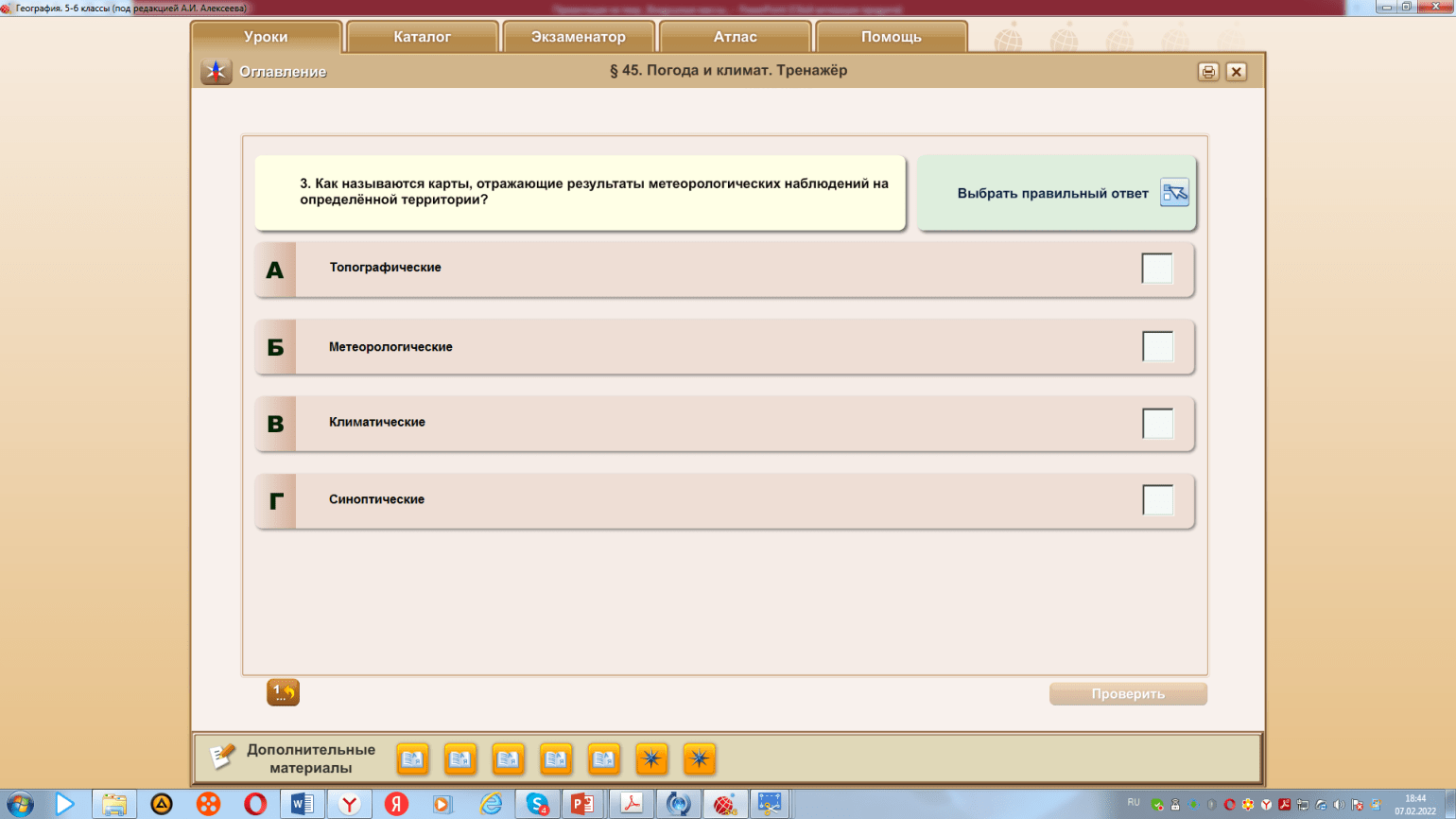 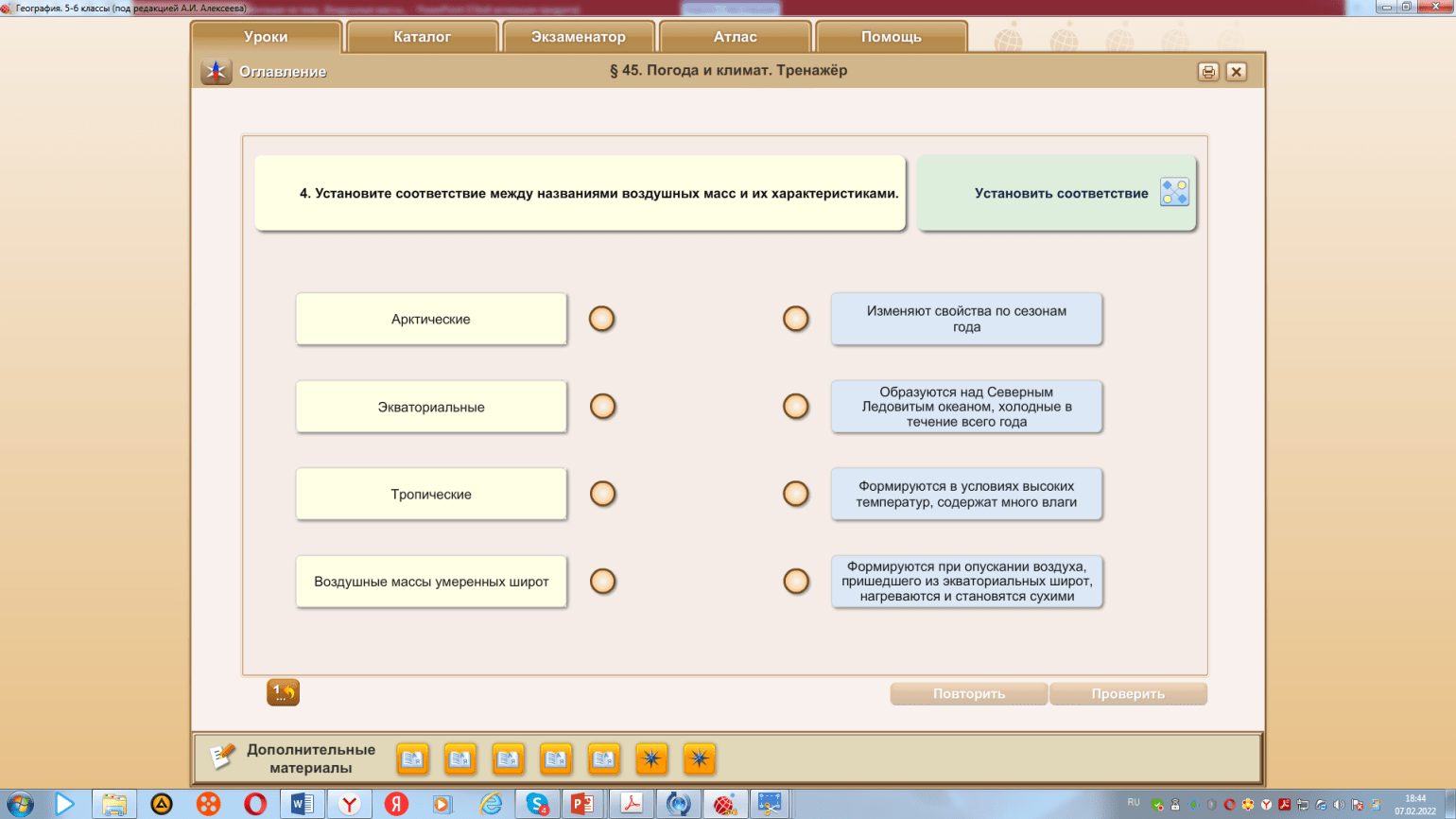 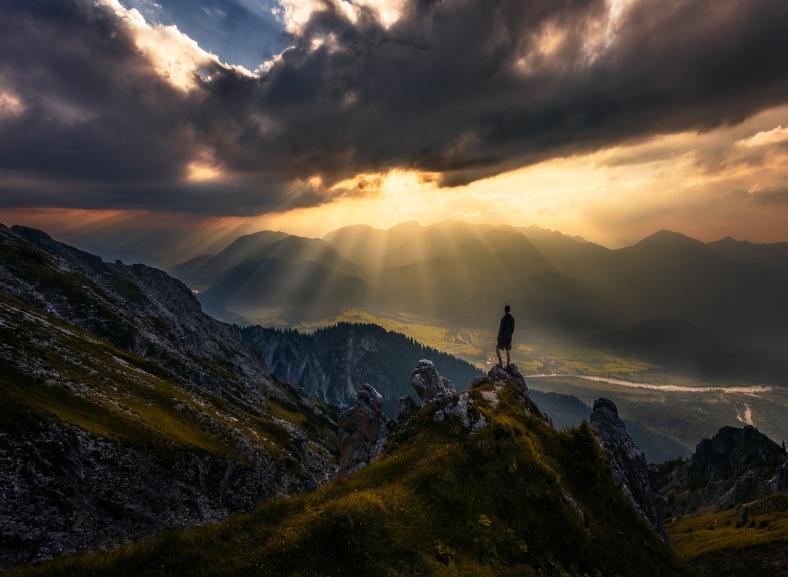 Урок окончен! Спасибо за работу!
Домашнее задание 
§ 51 Погода и климат. Читать. 
Вопрос 1 письменно.